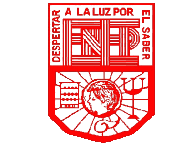 Escuela Normal de Educación    Preescolar.

Curso: Bases psicológicas.

Dennise Mancilla Valdés #14


1 C
SELF= Identidad
Importancia= cognición emocional
Enseñanza aprendizaje
¿Cómo nos sentimos?
Psicología socio-cultural.
Modo de negociar en clase.
Enseñanza aprendizaje
Enseñanza estratégica.
contenidos
Interacción educativa
Resolución de problemas
Prioridad a los alumnos
ESTUDIANTES = aprenden mejor/confianza
Construcción de conocimientos..
Metas y objetivos personales..
Diálogo..
Ser uno mismo..
Origen social..